Missing Number
Fill in the missing number:
3 × 5 =
15
Hide Answers
Show Answers
Missing Number
Fill in the missing number:
90
9 × 10 =
Hide Answers
Show Answers
Missing Number
Fill in the missing number:
8
× 2 = 16
Hide Answers
Show Answers
Missing Number
Fill in the missing number:
12
60 ÷ 5 =
Hide Answers
Show Answers
Missing Number
Fill in the missing number:
10
100 ÷ 10 =
Hide Answers
Show Answers
Missing Number
Fill in the missing number:
25
÷ 5 = 5
Hide Answers
Show Answers
Make 50p
Make 50p three different ways, using these coins. You can use each coin more than once.
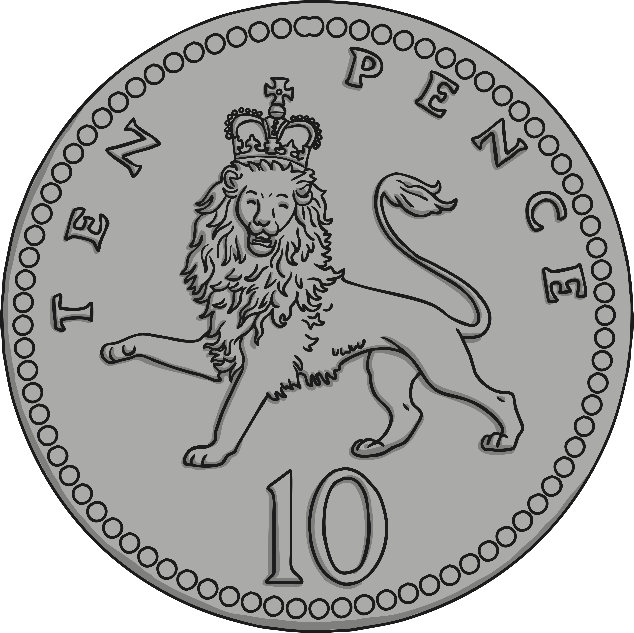 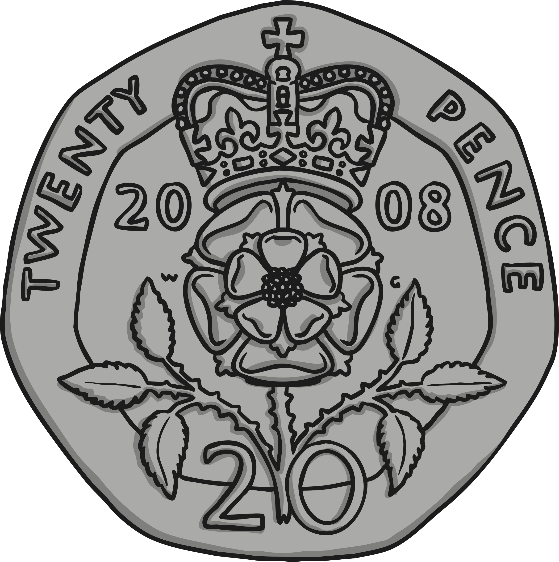 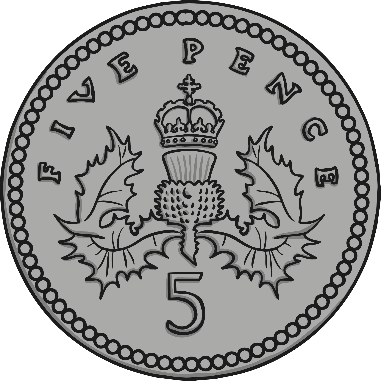 Examples:
20p + 20p + 10p
20p + 10p + 10p + 10p
5 × 10p
10 × 5p etc.
Hide Answers
Show Answers
How Much?
How much money is there here?
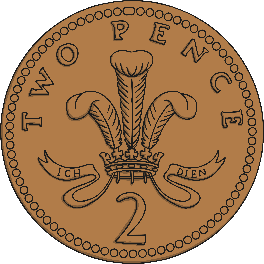 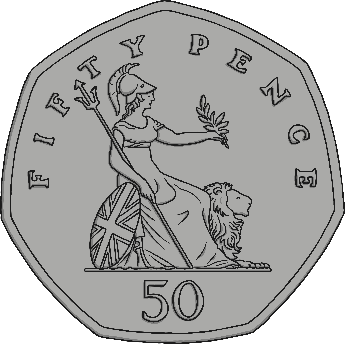 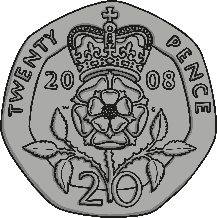 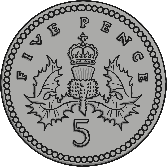 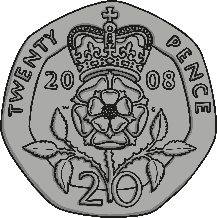 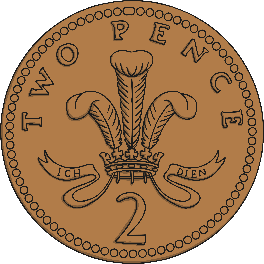 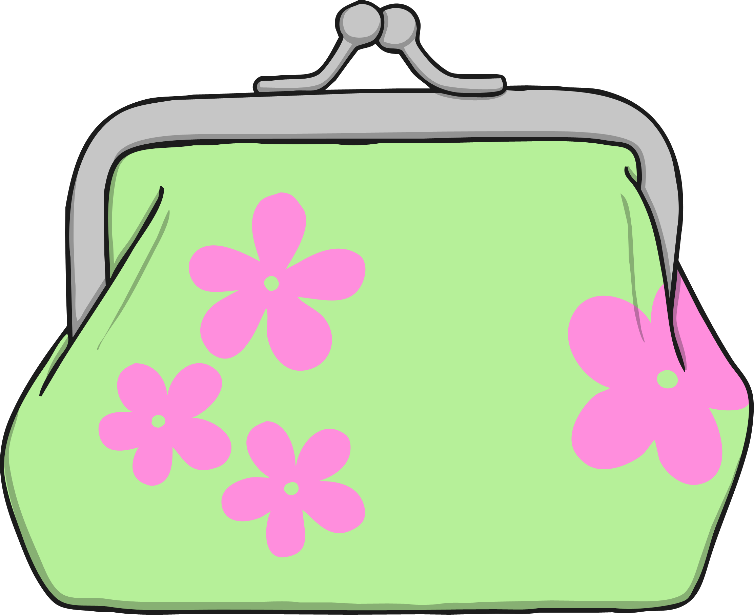 99p
Hide Answers
Show Answers
Shopping
Sam takes 50p to the shop to buy some fruit. How much change will he get if he buys:
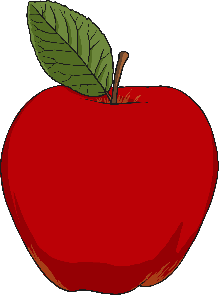 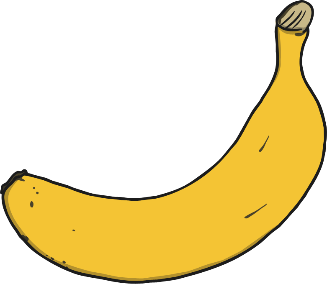 a banana?
an apple?
a pear?
some grapes
23p
27p
36p
14p
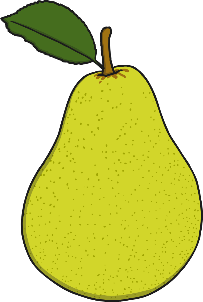 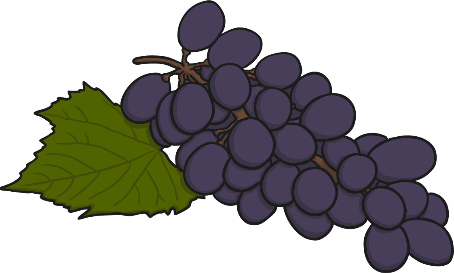 31p
7p
19p
43p
Hide Answers
Show Answers
Word Problems
Samira has been collecting 2p coins in her piggy bank. She wants to use them to buy a comic that costs 35p. Samira says, ‘I will get some change when I pay for my comic.’ Is she right? How do you know?
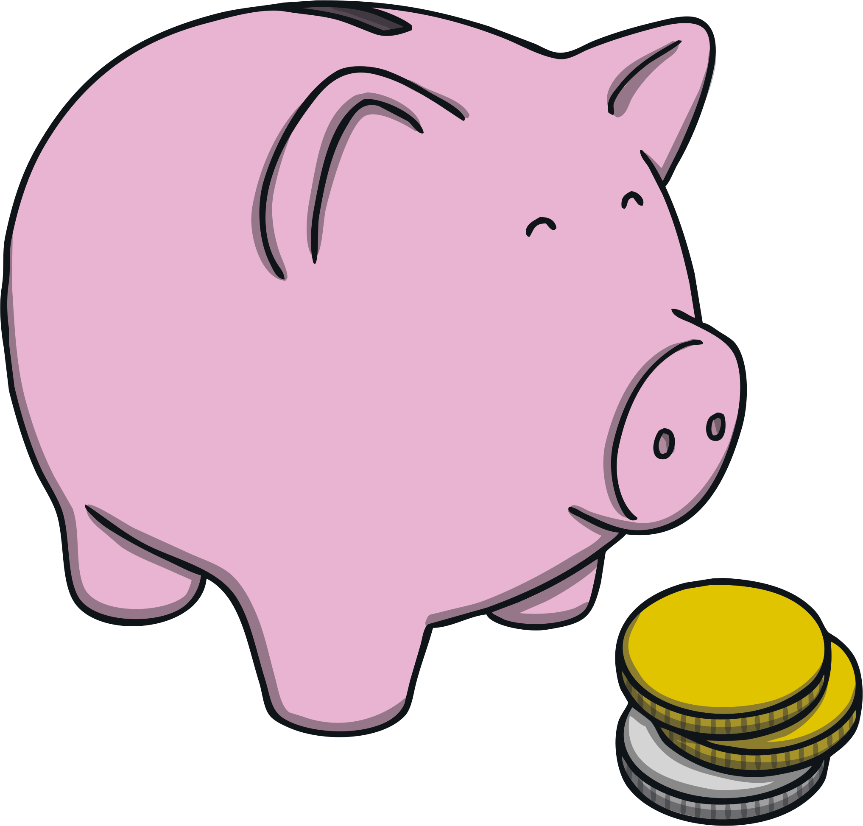 Yes she is right. If she is collecting 2p coins, she will have an even amount of money, but the cost of the comic is an odd number, so she will get 1p change.
Hide Answers
Show Answers
Word Problems
Joe has been collecting 5p coins in his piggy bank. He wants to use them to buy a pack of pencils that costs 95p. Joe says, ‘I can pay for the pencils exactly with my coins.’ Is he right? How do you know?
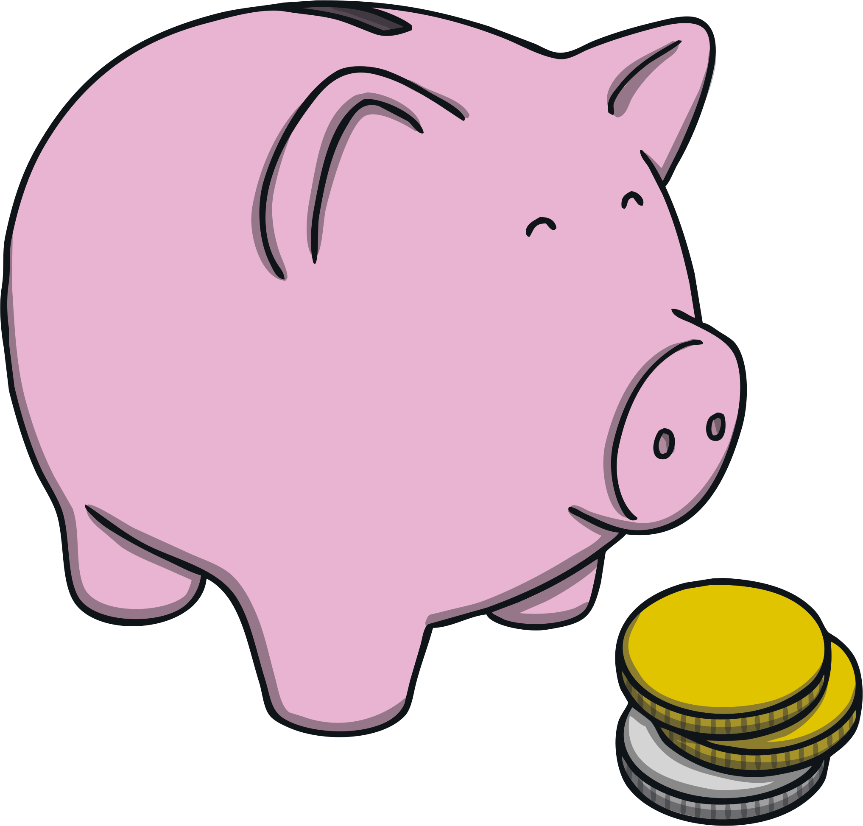 Yes he is right. If he is collecting 5p coins, he will have an amount that is a multiple of 5 (ends in a 5 or a 0). The cost of the pencils is also a multiple of 5, so he will be able to pay the exact amount.
Hide Answers
Show Answers
Ordering Numbers
Write these numbers in ascending order (getting bigger):
45
93
32
12
8
87
Hide Answers
Show Answers
Ordering Numbers
Write these numbers in descending order (getting smaller):
62
105
27
76
67
31
Hide Answers
Show Answers
More Than, Less Than
Choose two numbers from this list to make the number sentence correct:
62
105
27
76
67
31
>
Any pair of numbers where the number in the left-hand box is greater than the number in the right-hand box.
Hide Answers
Show Answers
Fractions
Kamal wants to shade in ¼ of this shape. How many sections should he shade?
2 sections
Hide Answers
Show Answers
Fractions
What fraction of these buttons are blue?
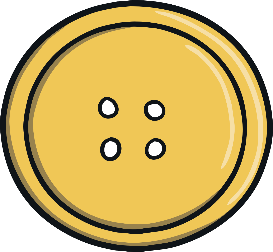 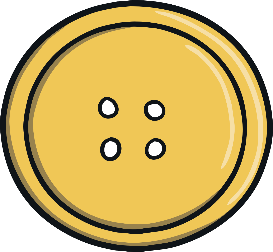 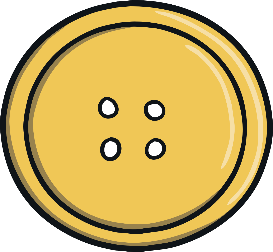 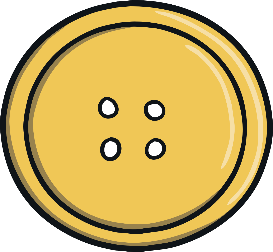 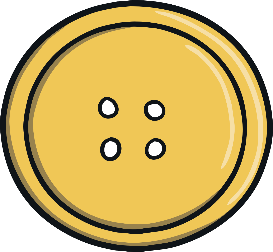 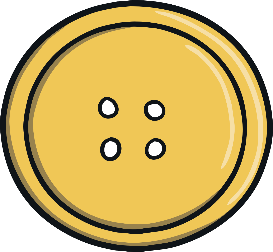 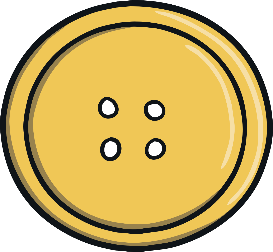 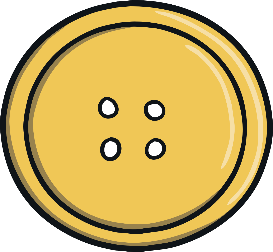 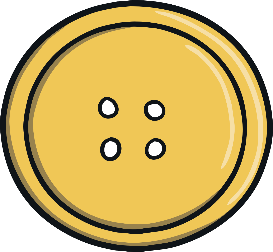 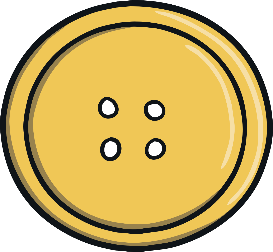 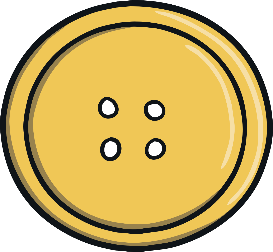 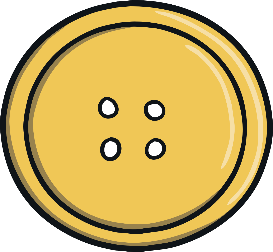 Hide Answers
½
Show Answers
Fractions
What fraction of these animals are dogs?
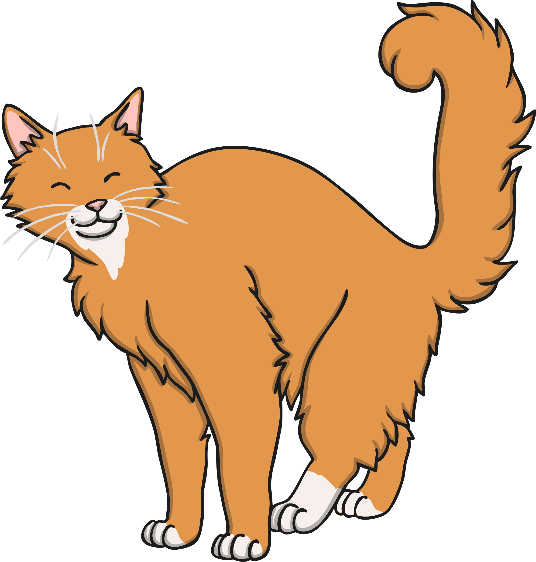 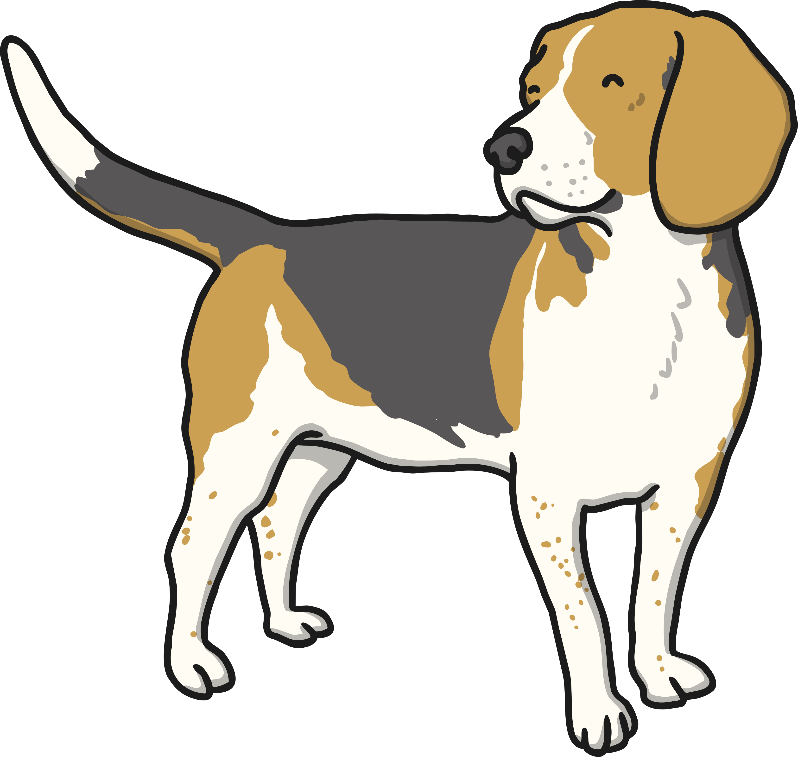 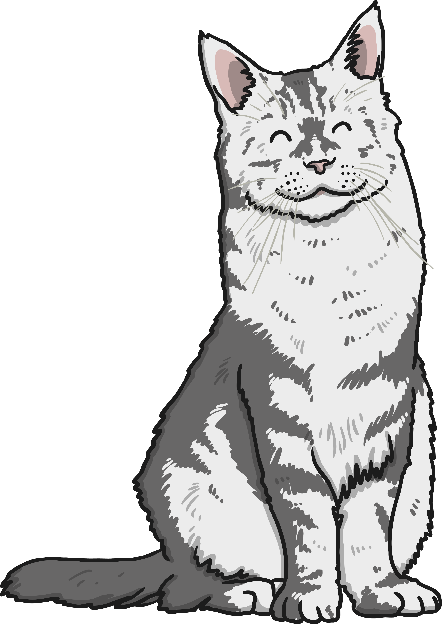 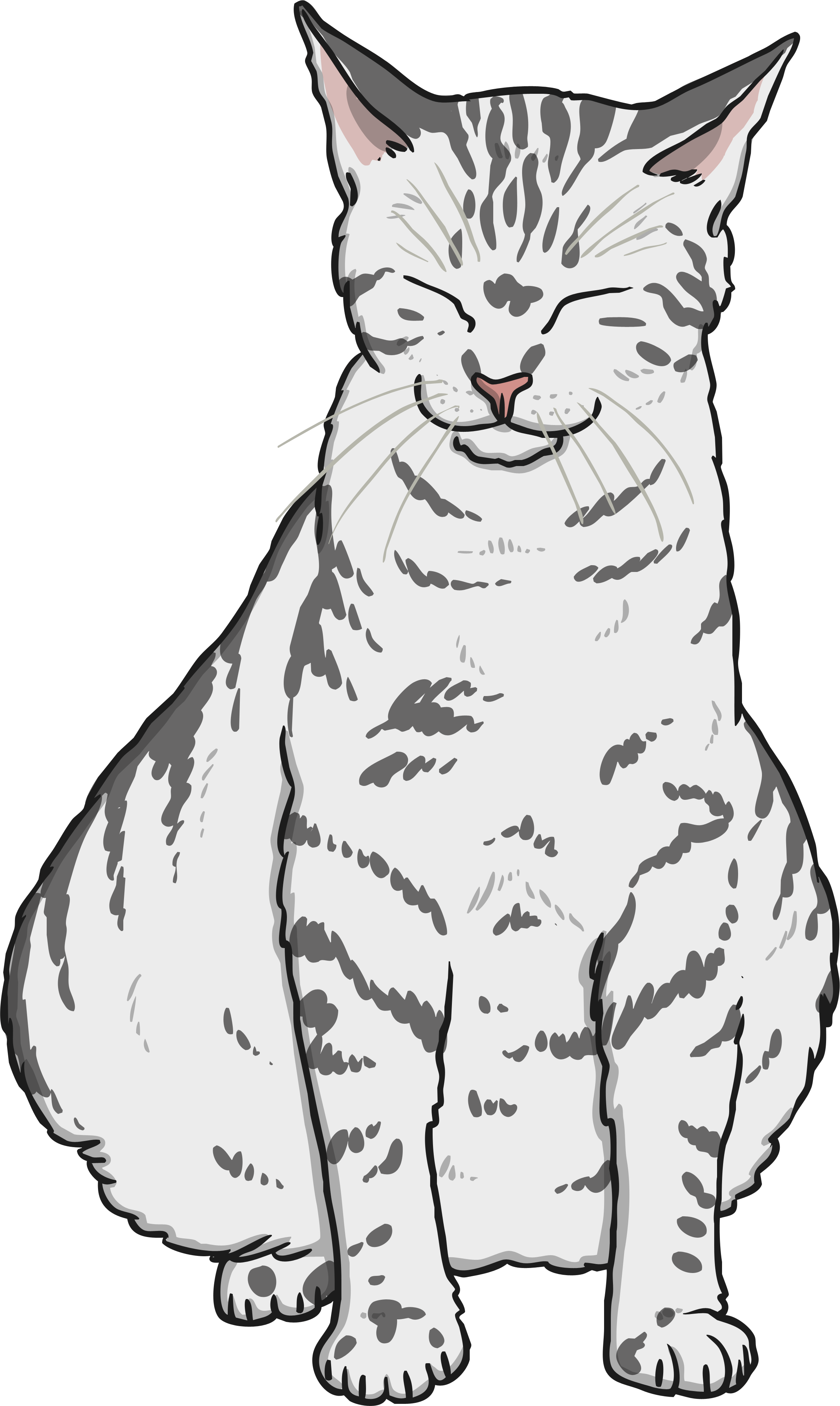 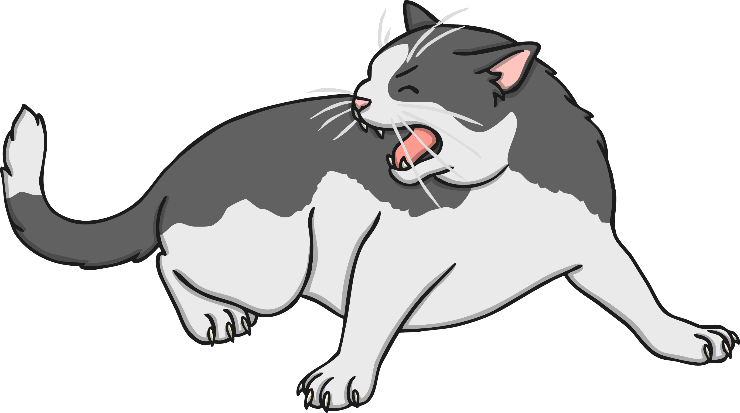 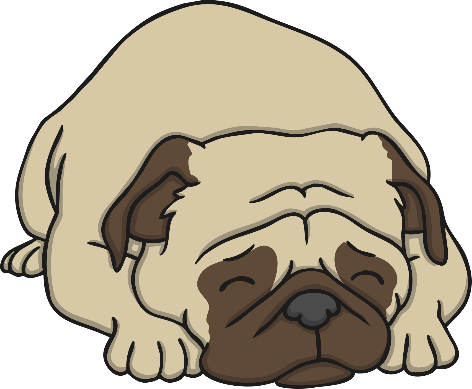 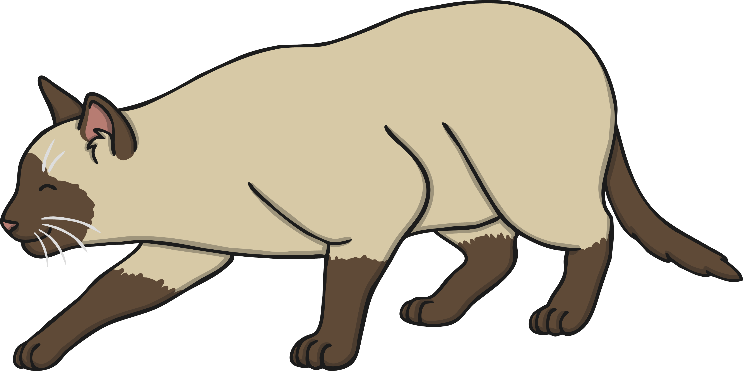 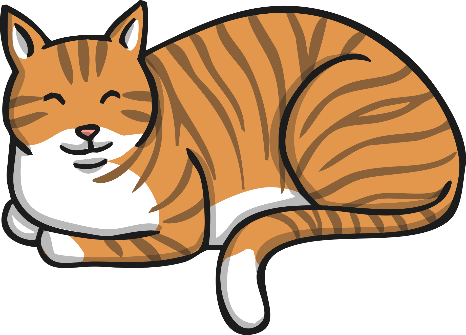 Hide Answers
¼
Show Answers
Paintbrush Problem
School has bought some new paintbrushes for Class 1 and Class 2.
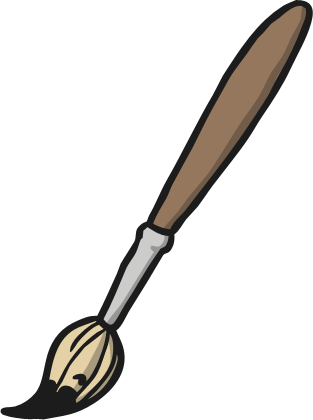 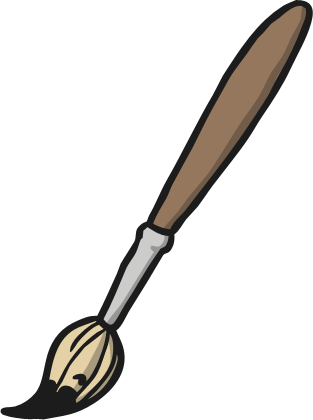 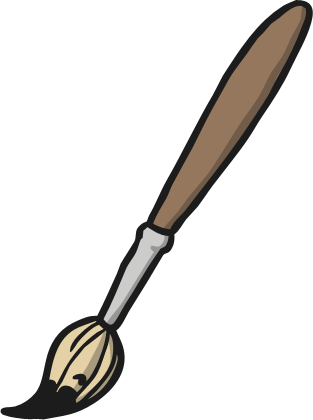 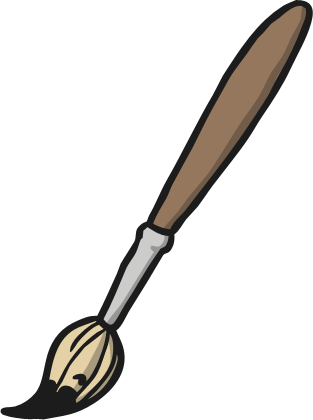 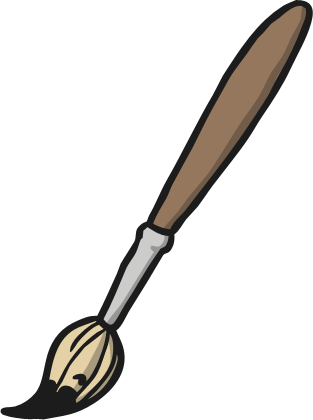 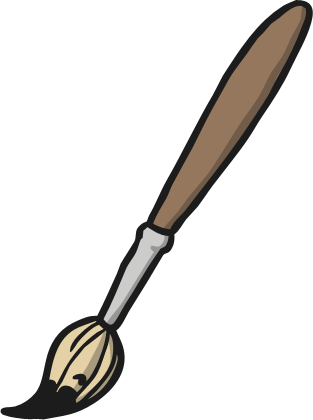 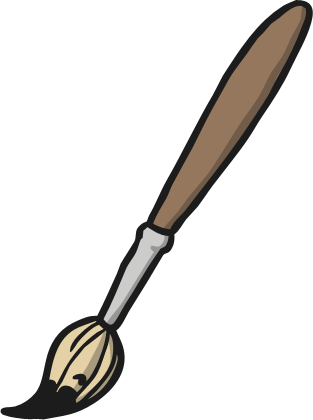 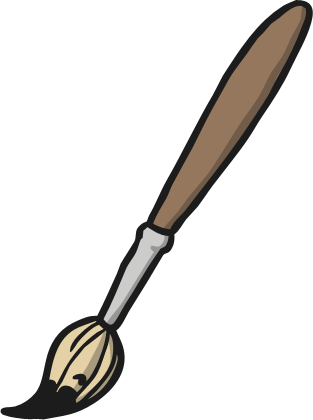 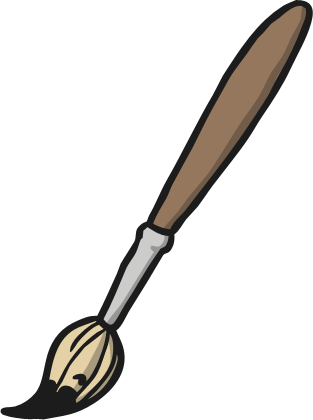 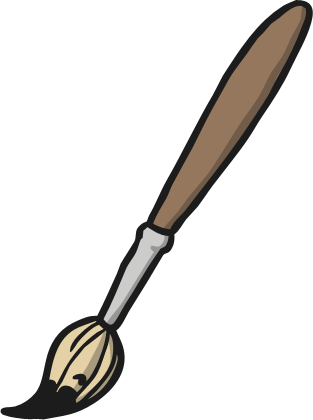 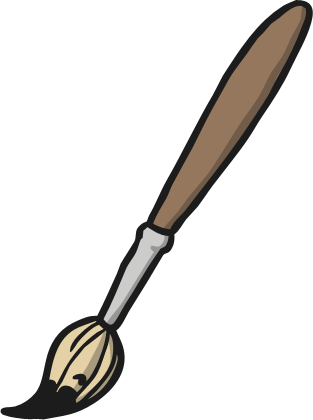 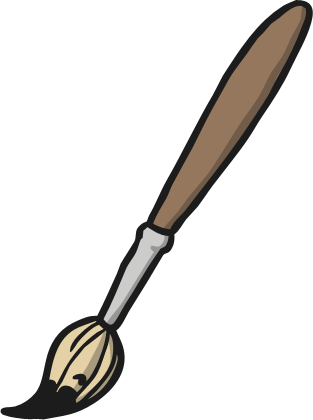 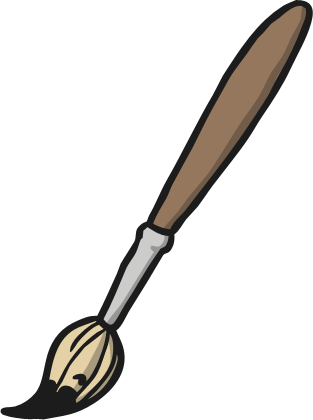 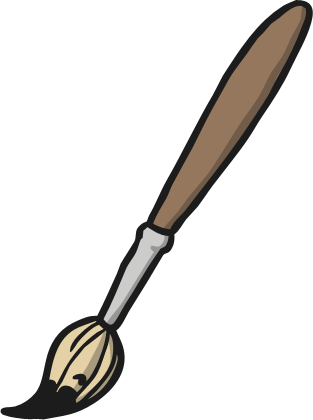 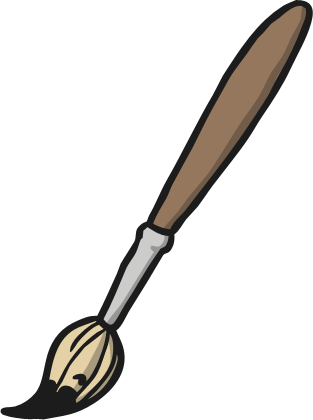 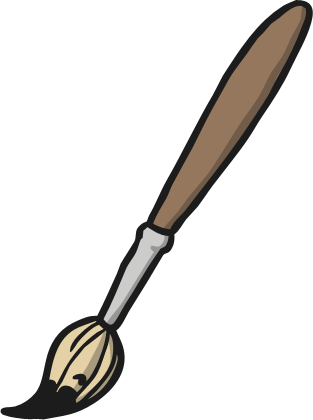 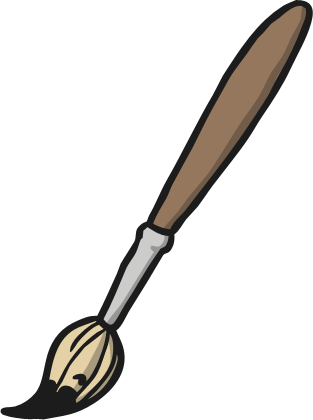 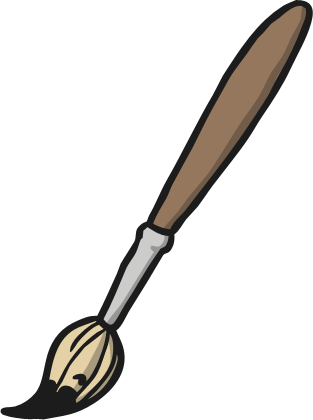 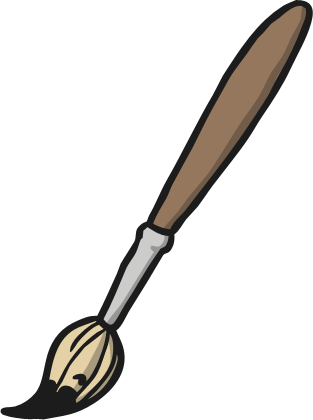 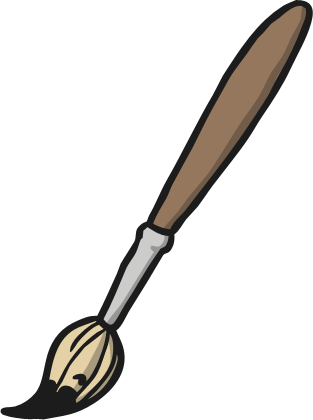 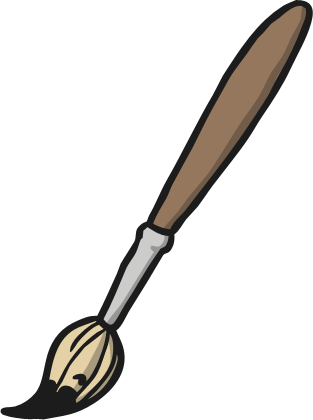 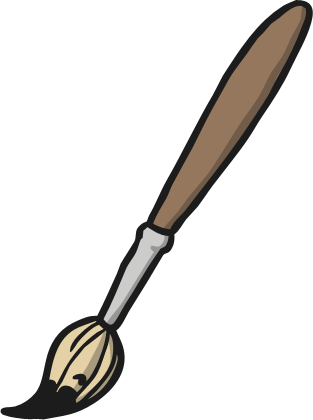 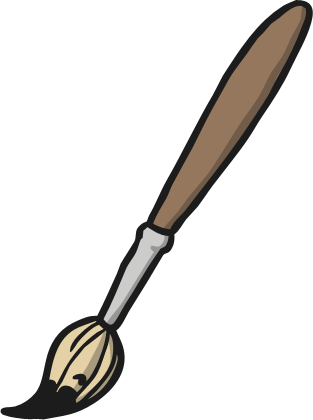 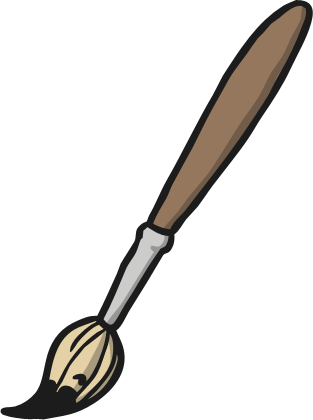 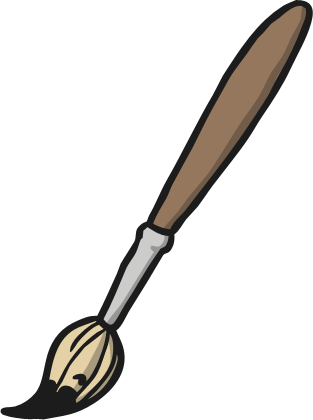 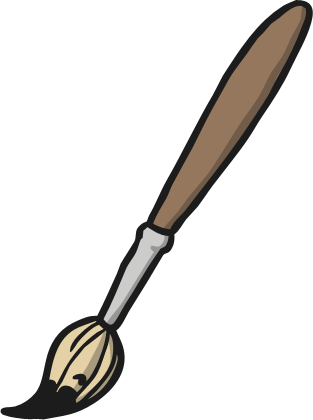 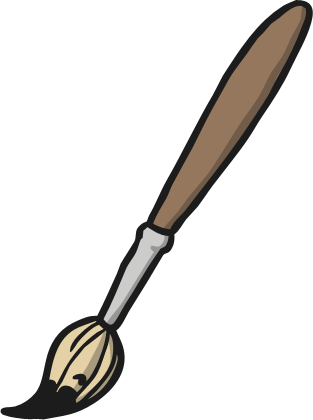 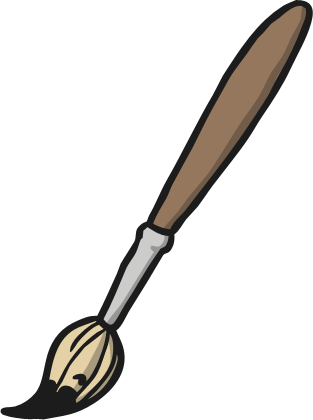 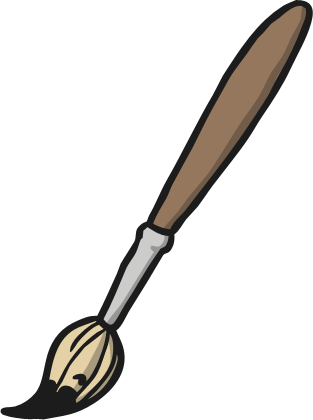 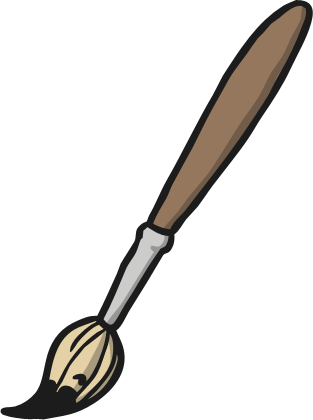 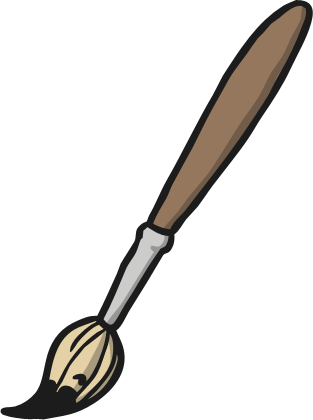 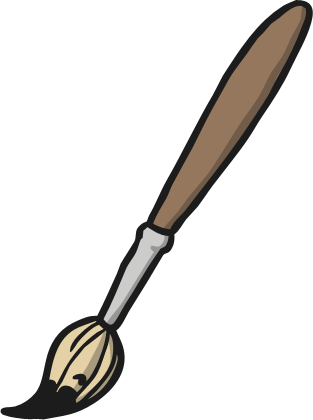 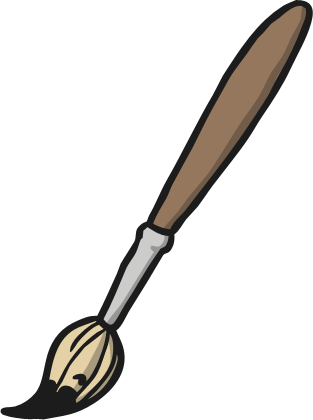 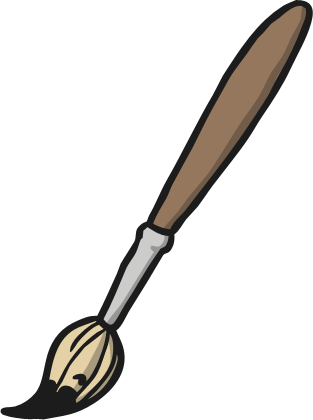 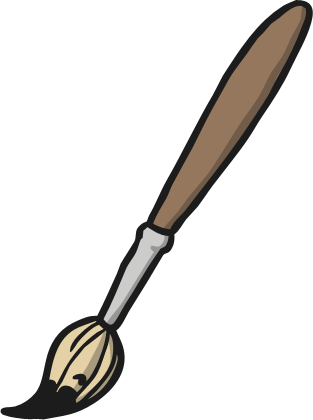 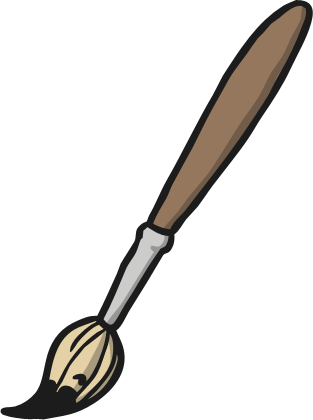 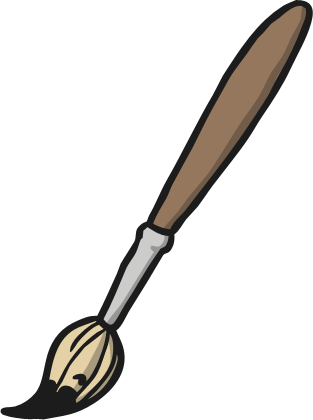 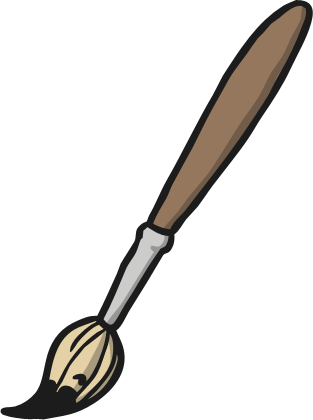 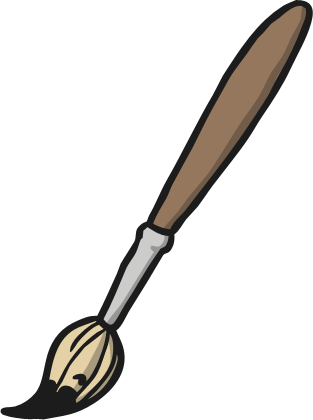 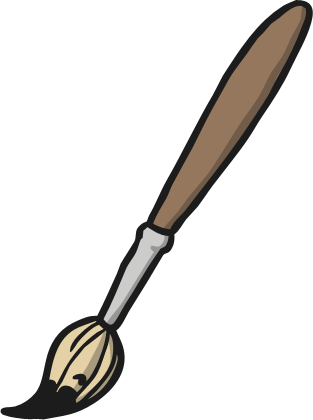 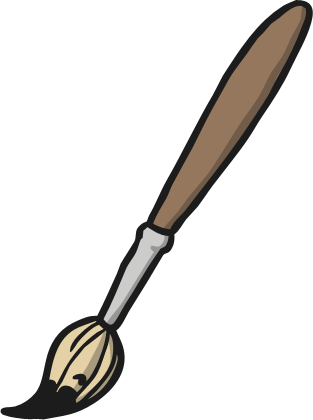 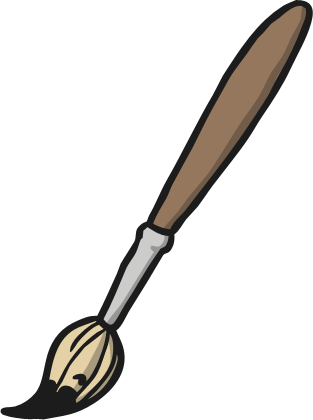 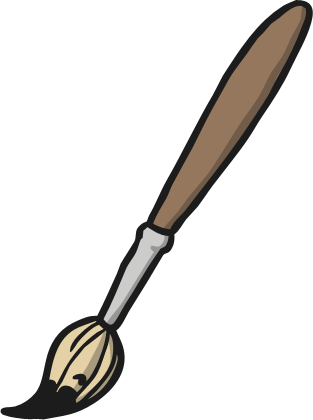 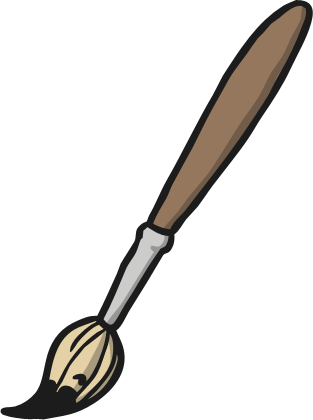 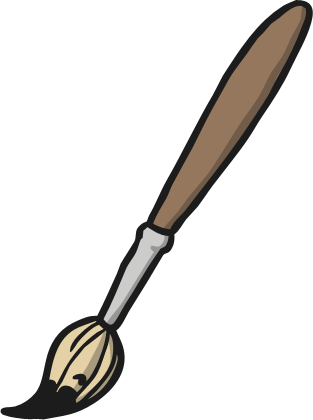 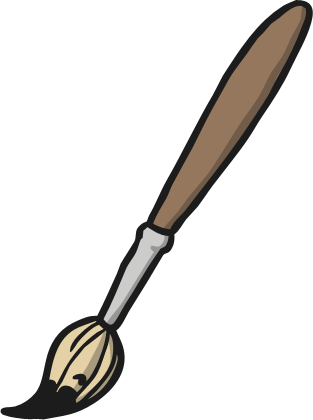 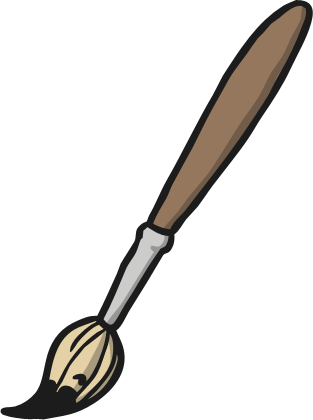 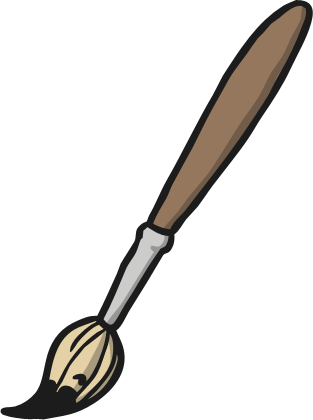 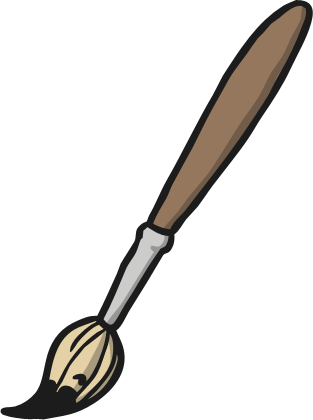 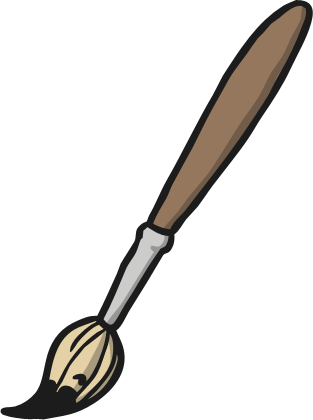 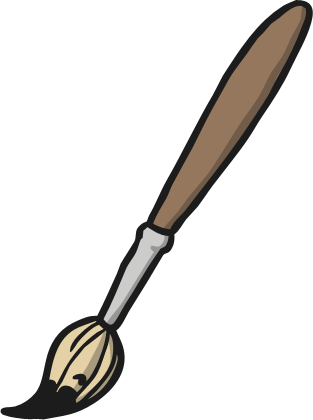 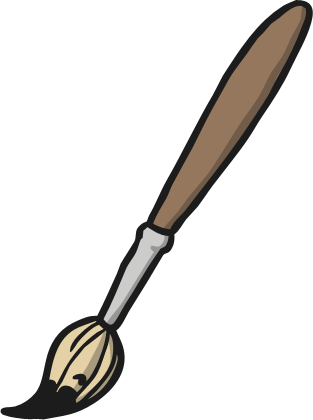 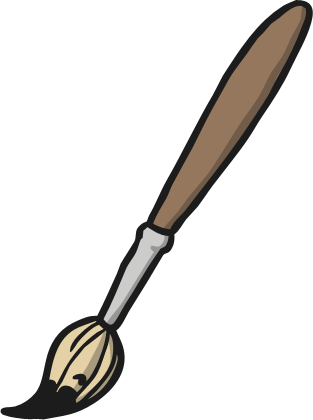 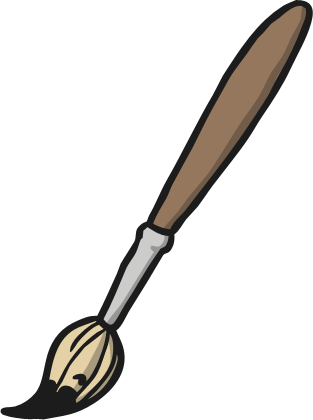 20
5
5
10
5
5
10
Mrs Smith asks the children to divide the brushes equally between the two classes. How many brushes does each class receive?
Hide Answers
Show Answers
30 brushes